Číslo šablony: III/2
VY_32_INOVACE_ P4_2.3 

                      Tematická oblast: Aplikační software pro práci s informacemi I. 
 Tabulkový kalkulátor-databázové funkce 
            Typ: DUM - kombinovaný
				Předmět: ICT		
			      Ročník:  3. r. (6leté), 1. r. (4leté)
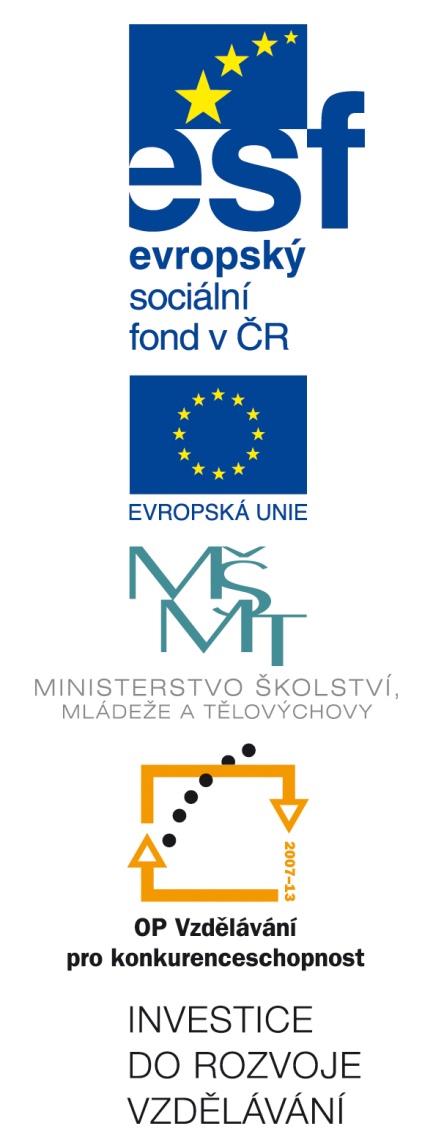 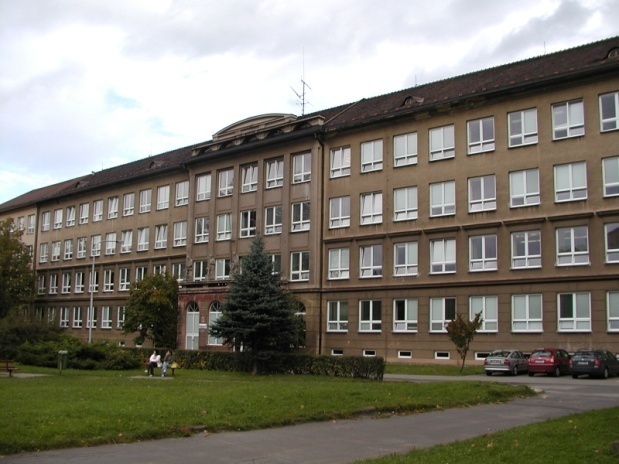 Zpracováno v rámci projektu
EU peníze školám
	  CZ.1.07/1.5.00/34.0296
Zpracovatel:
Mgr. René Brauner
Gymnázium, Třinec, příspěvková organizace
Datum vytvoření: únor 2014
Metodický list
Prezentace je určena k procvičení učiva ve 3. ročníku šestiletého studia a 1. ročníku čtyřletého studia. Je možné ji zařadit i do plánů seminářů ICT v rámci opakování. 
Prezentace vede žáka k dobrému ovládání tabulkového kalkulátoru, prezentované učivo se ihned aplikuje do výuky. Žák prokazuje znalost práce s Excelem. 
Úkoly řeší žáci samostatně na pracovních stanicích. Mohou používat doporučené učebnice, google nebo wikipedii – popřípadě nápovědu v programu Excel.
Práce a následná kontrola probíhají ve spolupráci s učitelem.
Excel – databázové funkce
klikněte na tlačítko „Vložit funkci“
v poli „Vybrat kategorii“ zvolte položku Databáze
zjistěte, které funkce jsou v této sekci k dispozici
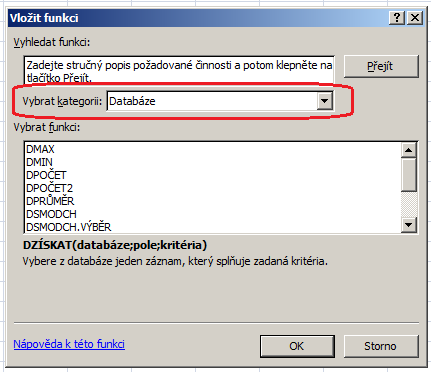 obr. 1
Syntaxe
Název_funkce(databáze;pole;kritéria)

Databáze     je oblast buněk, která tvoří seznam nebo databázi. Databáze je seznam souvisejících dat, ve kterých řádky souvisejících informací představují záznamy a sloupce dat jsou pole. První řádek seznamu obsahuje popisky sloupců.

Pole     určuje, který sloupec je ve funkci používán. Zadejte popisek sloupce v uvozovkách, například "Stáří" či "Výnos", nebo číslo (bez uvozovek) představující umístění sloupce v seznamu: hodnota 1 představuje první sloupec, hodnota 2 druhý sloupec atd.

Kritéria     je oblast buněk, která obsahuje zadaná kritéria. Pro argument kritéria můžete použít libovolnou oblast, která zahrnuje nejméně jeden popisek sloupce a nejméně jednu buňku pod popiskem sloupce určující podmínku sloupce.
Funkce DPRŮMĚR
Vrátí průměr hodnot v poli (sloupci) záznamů v seznamu nebo databázi, které splňují zadaná kritéria.
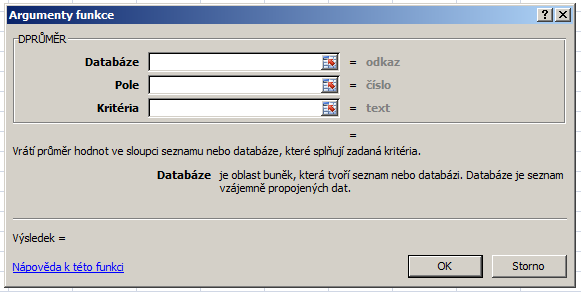 obr. 2
Funkce DSMODCH
Vrátí směrodatnou odchylku základního souboru pomocí čísel v poli (sloupci) záznamů v seznamu nebo v databázi, která splňují zadané podmínky.
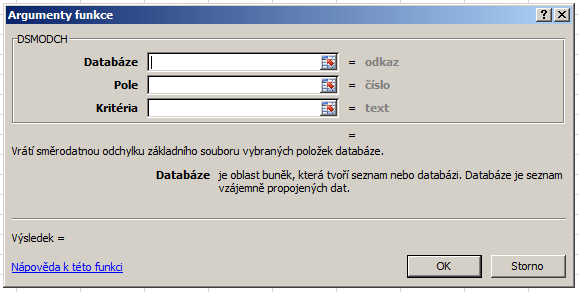 obr. 3
Funkce DMAX
Vrátí maximální hodnotu v poli (sloupci) záznamů v seznamu nebo databázi, která splňuje zadané podmínky.
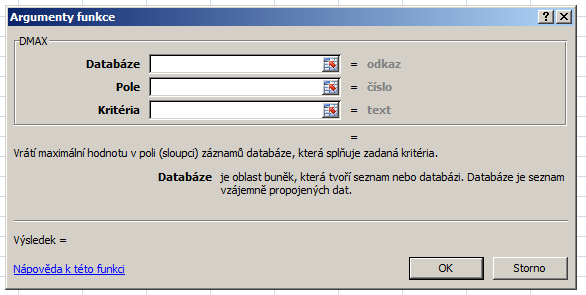 obr. 4
Cvičení
Navrhněte použití databázové funkce DMAX, DMIN, DVAR (přečtěte si nápovědu k těmto funkcím).
Vytvořte tabulku, vynásobte hodnoty v poli s celými čísly pomocí funkce DSOUČIN.
Citace zdrojů
VACEK, Jiří. Excel. Praha: Computer Press, 1997, ISBN 80-7226-005-7. 
MICROSOFT. Funkce databáze [online]. [cit. 4.2.2014]. Dostupný na WWW: http://office.microsoft.com/cs-cz/excel-help/funkce-databaze-HP010079180.aspx?CTT=1
Obrázky:
archiv autora